МОУ Байдулинская  средняя образовательная школа                                                                                 МО«Тереньгульский район» Ульяновская область. Компьютерная презентация  на тему: «Достопримечательности родного края. Бездонный колодец»
Выполнила:
Савельева Елена, 11 класс
Руководитель:
Кочеткова Наталия Анатольевна,
 учитель английского языка
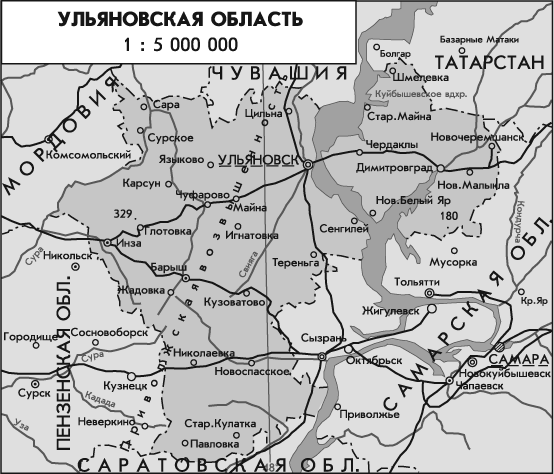 Немного истории
После разгрома ватаг Стеньки Разина поселились в здешних лесах удалые разбойнички. Грабили православных и прочих купчишек на большой дороге. Добро прятали неподалёку от места разбоя – у лесного ручья. А потом вдруг 
     завязали братки.
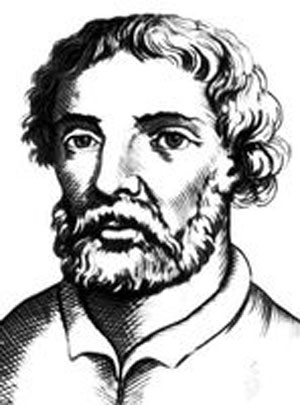 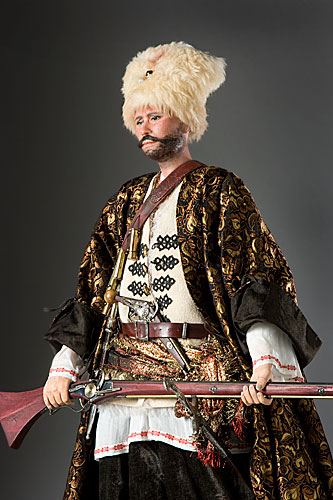 Связано это, будто, с чудесным явлением в роднике иконы Иоанна Предтечи.
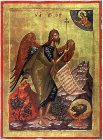 На том месте, где разбойничье гнездо было, сады посадили и церковь поставили. Сели Стенькины подельники на землю 
     крестьянствовать.
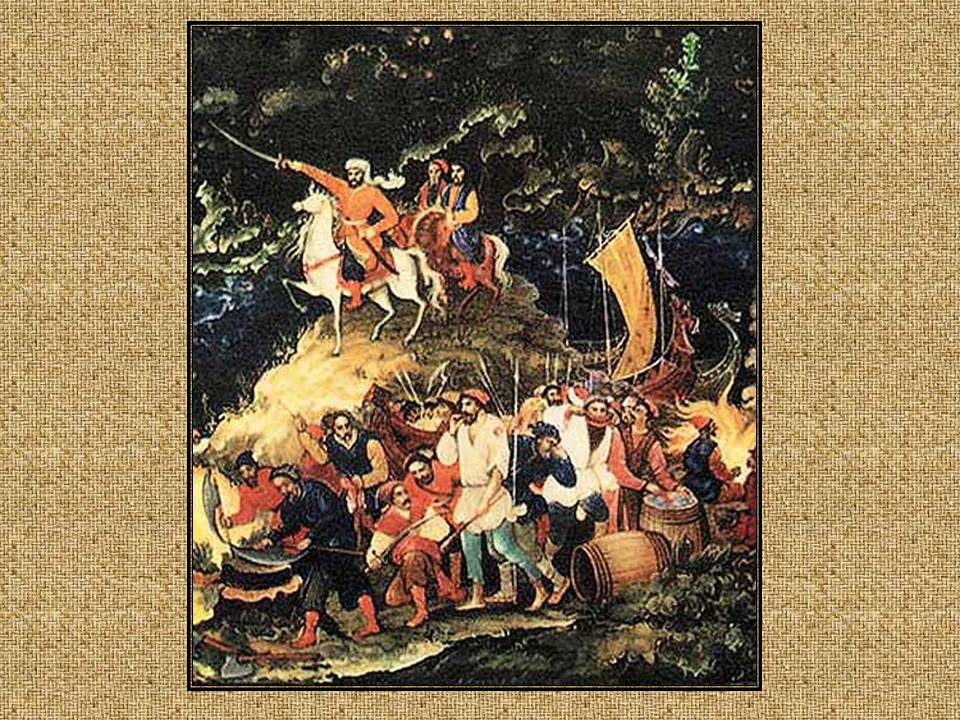 Разбойник по имени Федька основал с.Федькино
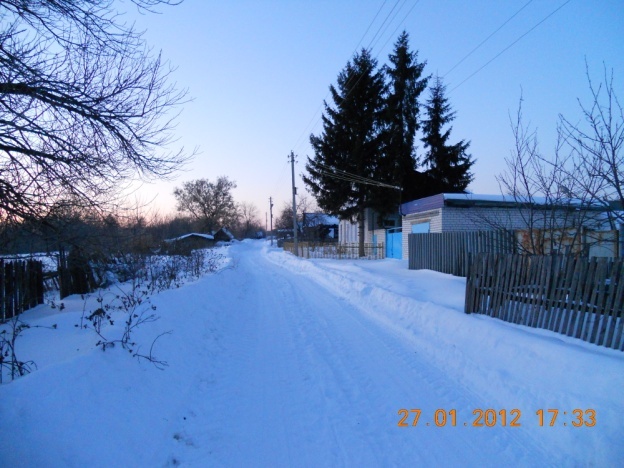 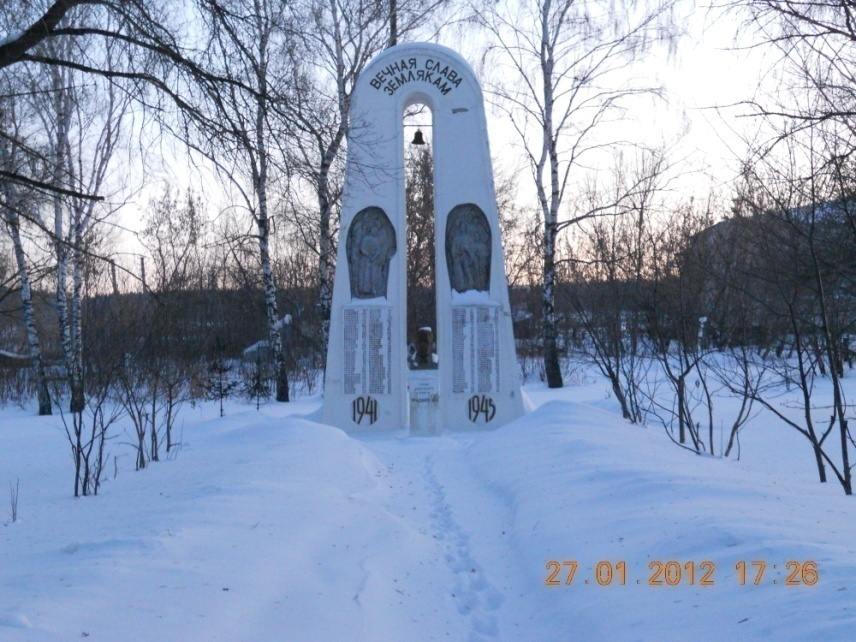 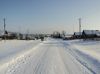 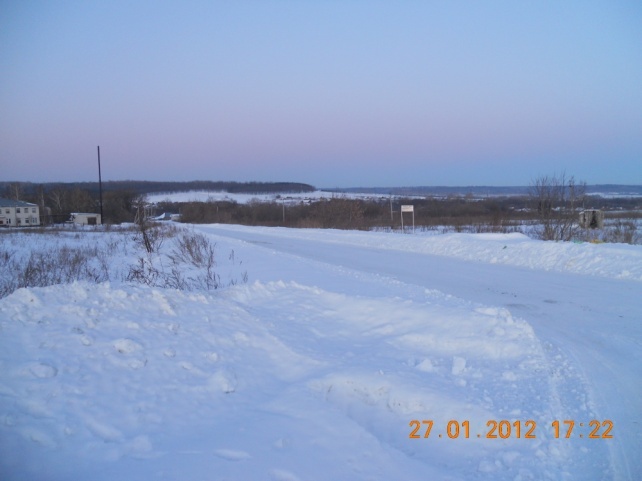 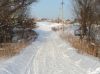 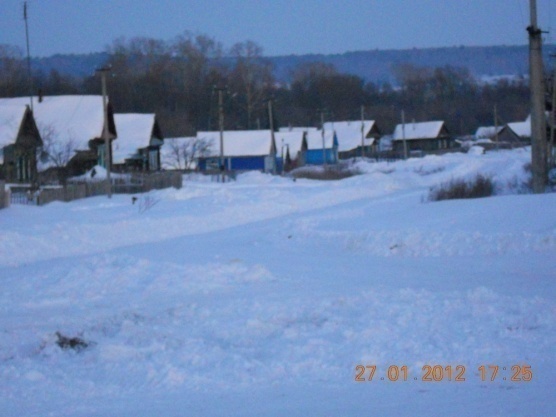 Байдулка основал Байдулино.
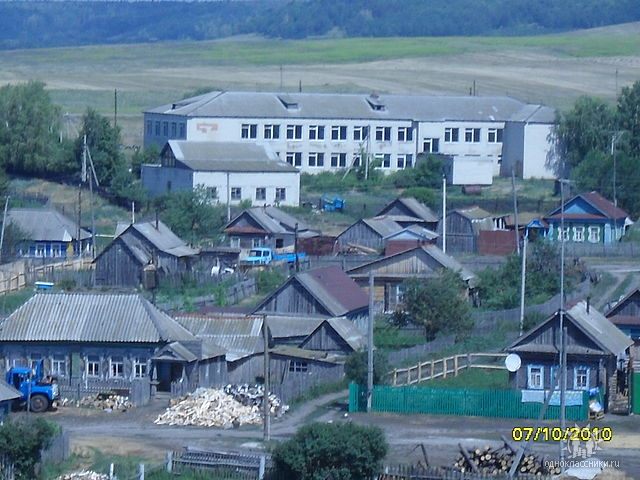 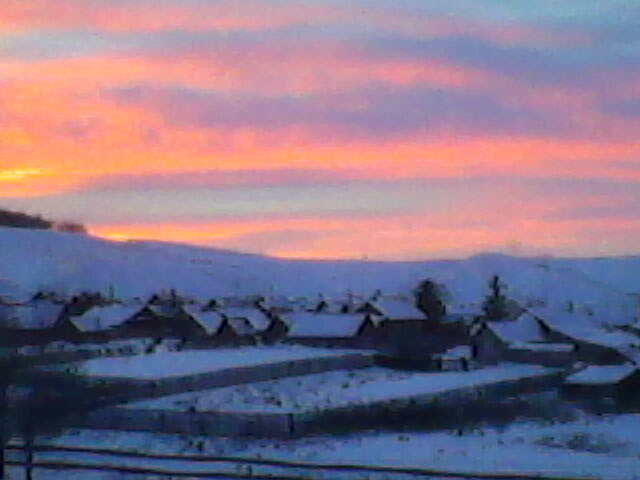 Бездонный колодец.
Прошло какое-то время и вздумалось мужикам измерить глубину источника. Трое вожжей, как водится, связали, прицепили двухпудовую гирю и – айда мерить. Да где там: все вожжи кончились. А гиря ещё просит! Вот и назвали колодец бездонным. 
     А находится
    он на реке 
    Барамытка
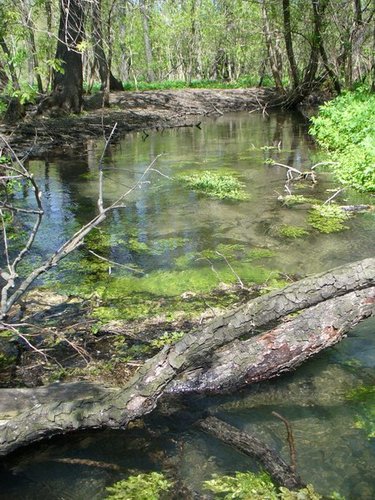 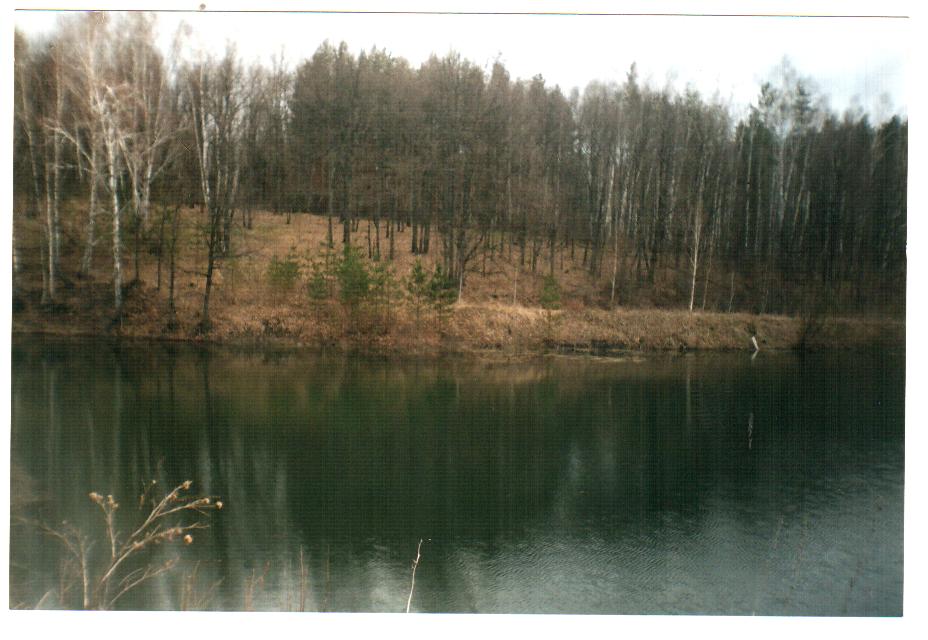 Однажды во время службы будто земля разверзлась – церковь, полная народу, стала уходить под воду! Народ успел выскочить и спастись, а батюшка так и канул. На месте храма стал бить фонтаном ключ.
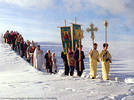 Место это хоть и мрачное, но почитаемое. Старики детям передали сказ об ушедшей под воду церкви. Поэтому приходят сюда 
    некоторые из молодёжи 
    колокольного звона 
    послушать. И слышат!
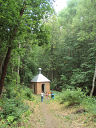 Местный лесхоз устроил у колодца купель, лесенки с перильцами к ручью спустил.
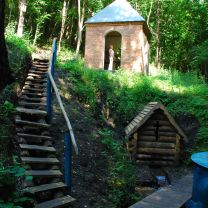 Молвинский батюшка часовенку освятил.
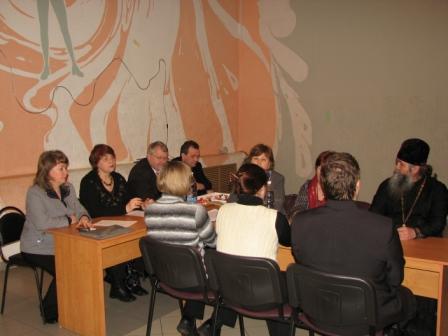 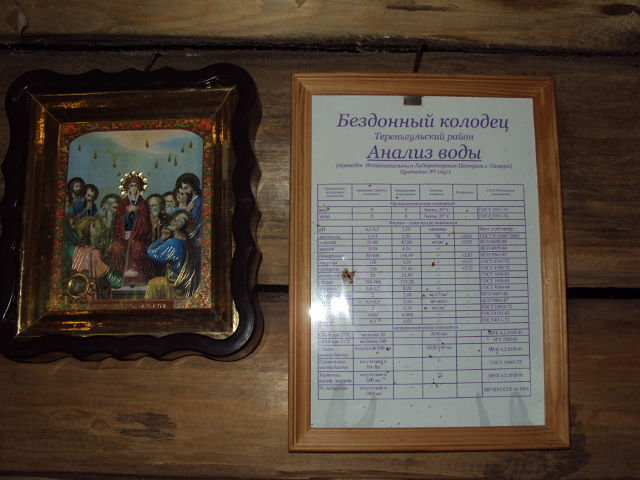 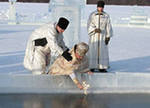 Но большинство людей посещают Бездонный колодец из-за его чудодейственной воды. И вкусна она, и целебна.
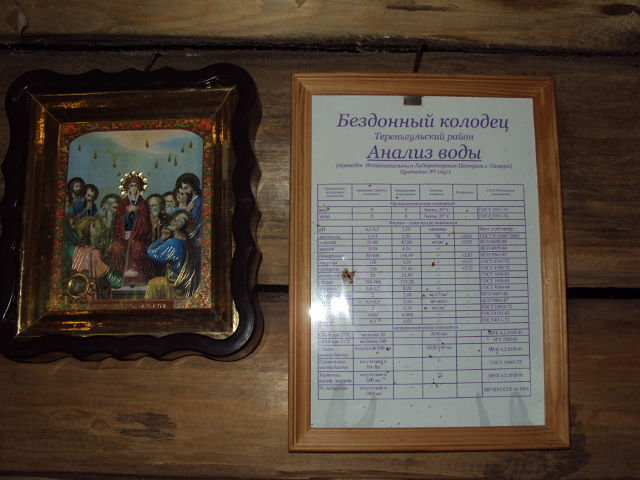 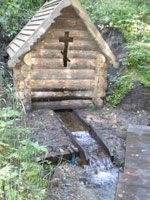 Эта купель построена была ранее.
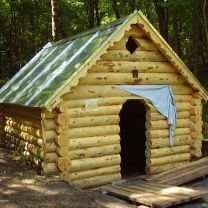 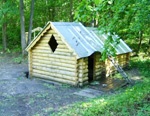 Теперь эта купель выглядит так!!!!
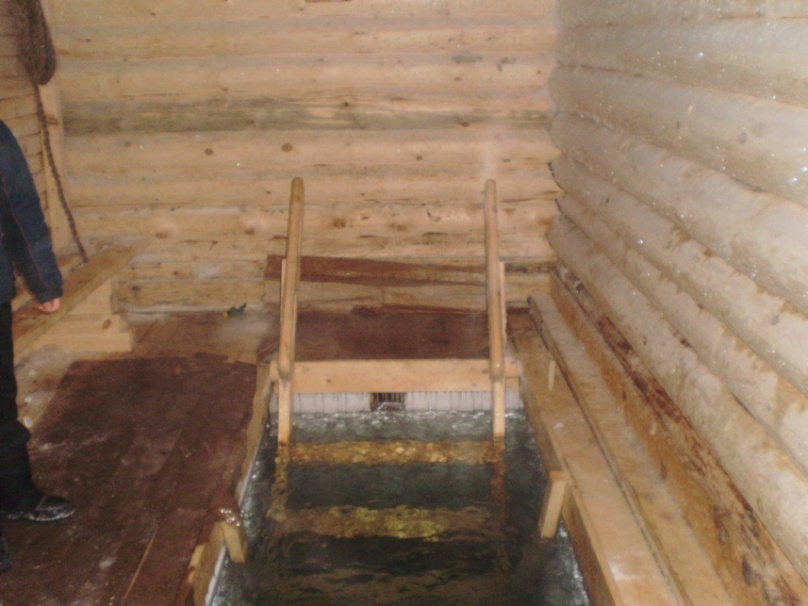 Мужская купель.


Женская купель.
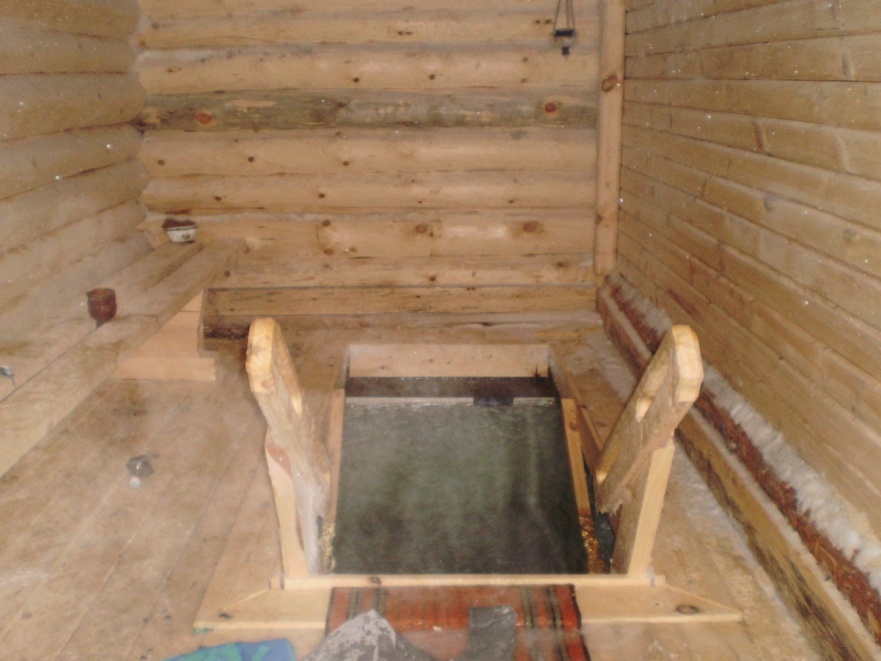 Бездонный колодец- мощный родник. «Вода  в нём серебряная,- говорят местные жители».
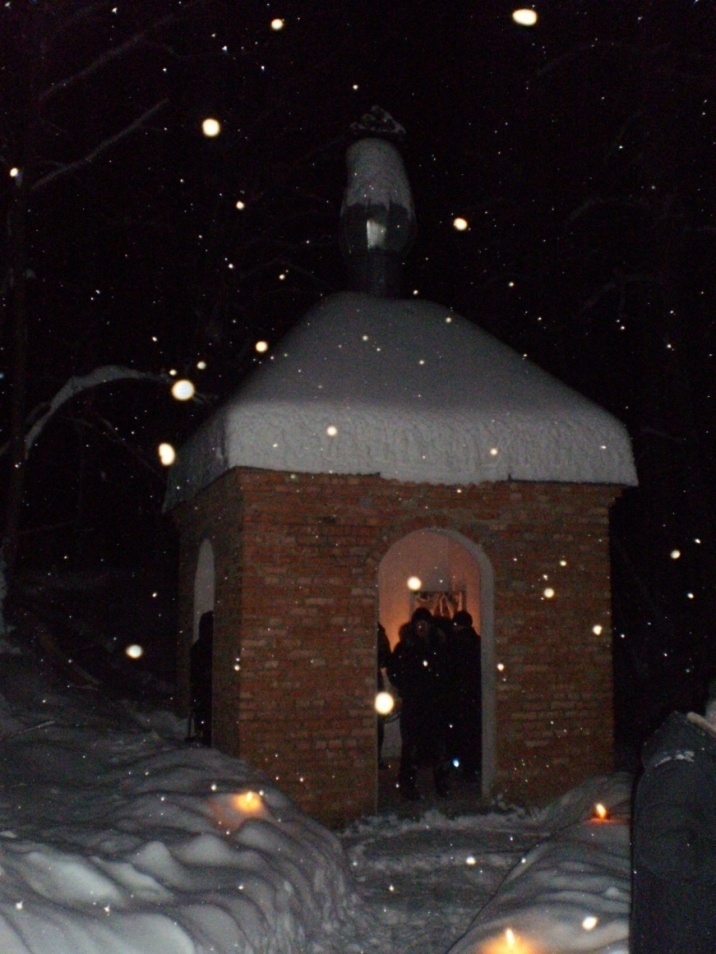 Теперь здесь людно. На  крещение, на Духов день  приезжают много автобусов с поломниками.
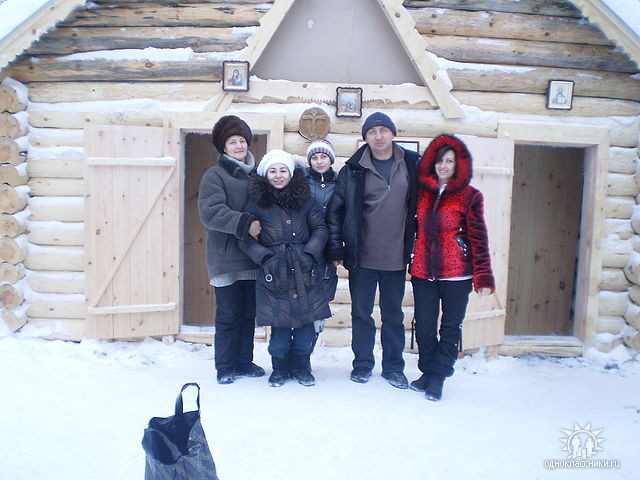 Люди научились себя исцелять.
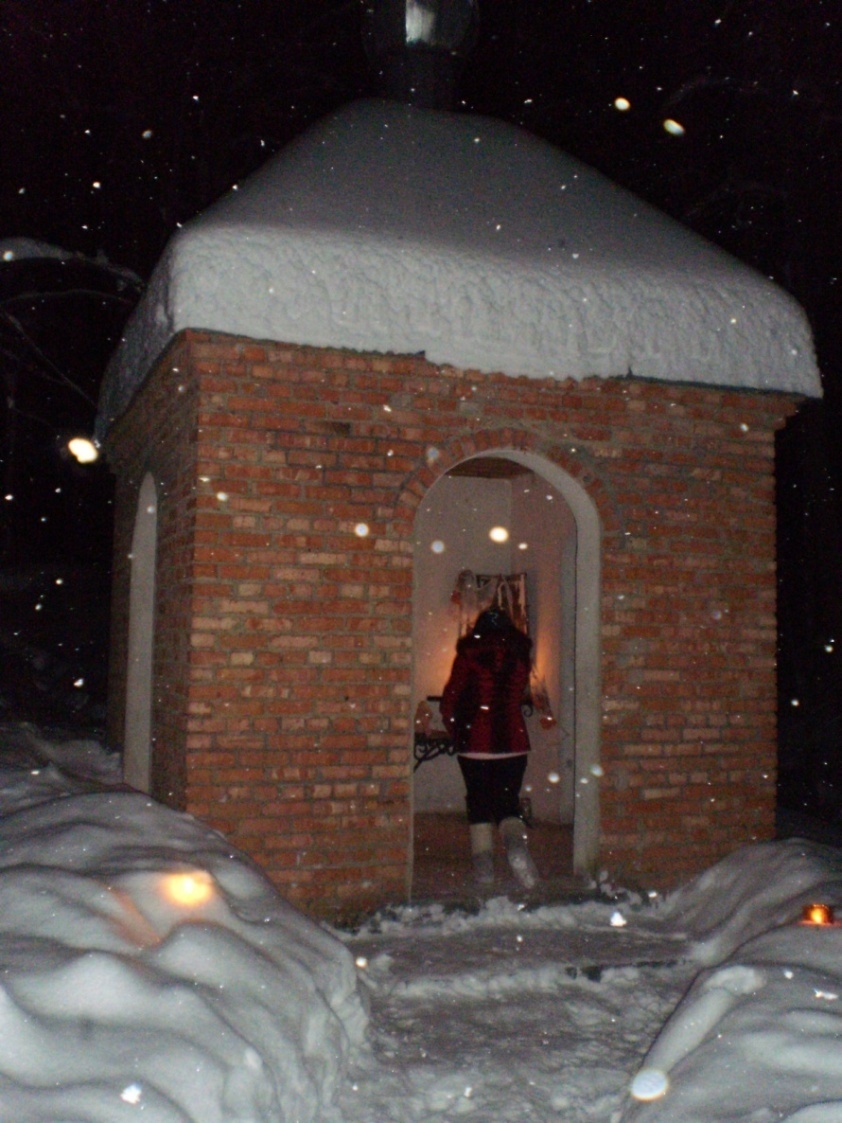 Если нырнуть в эту купель с верой и молитвой три раза, то болезни отступят.
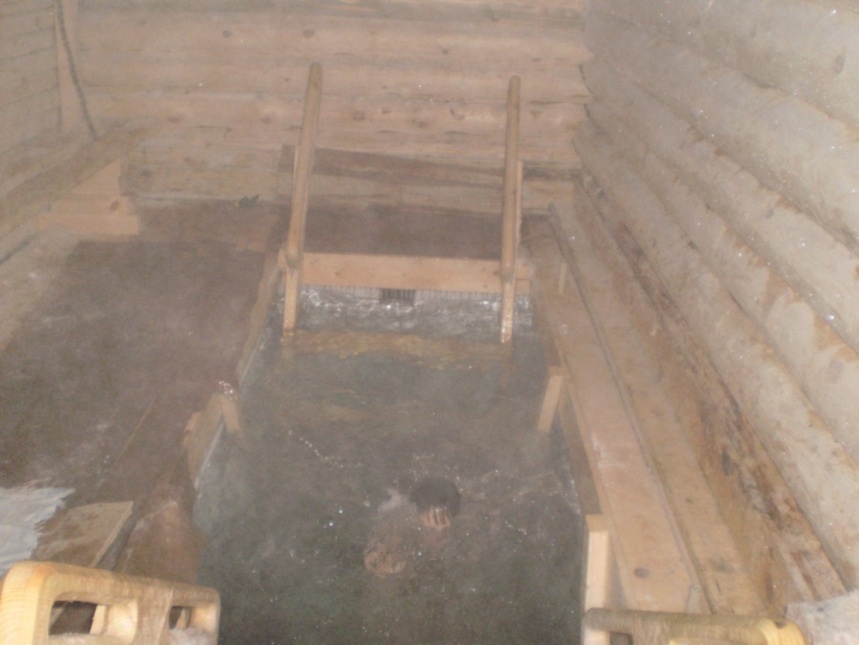 Ссылки на использованные в данной презентации фотографии:
http://ulobl.ucoz.ru/index/0-146
А также использованы фотографии из личного архива Савельевой Елены и Кочетковой Наталии Анатольевны, авторов данной презентации
Добро пожаловать на бездонный колодец!
СПАСИБО ЗА ПРОСМОТР!!!